Cardiomyopathies
Cardiomyopathy
"heart muscle diseases of unknown cause" 
Diseases of the myocardium associated with cardiac dysfunction
Classification
Dilated cardiomyopathy (DCM) 
Hypertrophic cardiomyopathy (HCM) 
Restrictive cardiomyopathy (RCM) 
Arrhythmogenic right ventricular cardiomyopathy/dysplasia (ARVC/D) 
Unclassified cardiomyopathies
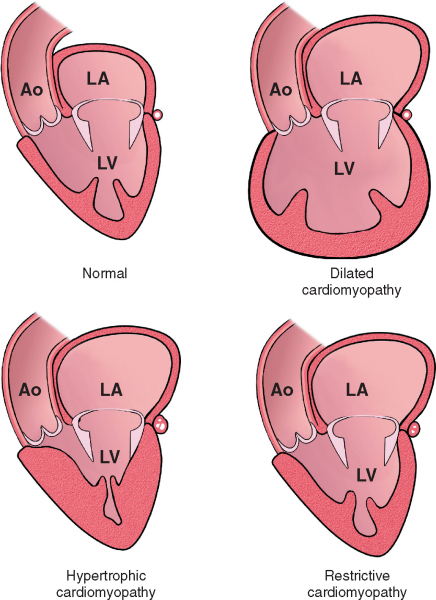 Dilated Cardiomyopathy
Dilated cardiomyopathy is characterized by ventricular dilation and impaired contractile performance, which may involve the left or both ventricles
May develop as a consequence of prior myocarditis or as a result of a recognized toxin, infection, predisposing cardiovascular disease (e.g., hypertension, ischemic or valvular heart disease 
When no cause or associated disease is identified, dilated cardiomyopathy has been termed idiopathic 
50 to 60% of such patients have familial disease, and disease-causing mutations currently can be identified in 10 to 20% of such families.
Pathobiology
Systolic dysfunction may result from a variety of causes
Altered hemodynamic parameters of decreased stroke volume and increased chamber pressures trigger the recognized neurohumoral changes of heart failure
The insult to myocyte integrity may be relatively acute and may trigger programmed cell death (apoptosis); 
Insidious progression is the rule in inherited dilated cardiomyopathy and is also seen with viral persistence, anthracycline toxicity, and autoimmune dilated cardiomyopathy
A trigger with immune-mediated pathogenesis in genetically predisposed individuals 
Mutations in genes encoding important structural proteins in 20 to 30% of families with dilated cardiomyopathy 
Sarcomeric genes (10%) and lamin A/C (5%) 
One third of probands and family members develop low-titer, organ-specific autoantibodies to cardiac α-myosin 
Viral persistence has also been implicated as an ongoing trigger of immune-mediated damage
Clinical Manifestations
Gradual decrease in exercise capacity may be appreciated only in retrospect. 

The initial presentation is often with acute decompensation triggered by an unrelated problem, such as anemia, thyrotoxicosis, or infection
Symptoms relating to raised filling pressures:
orthopnea, nocturnal cough, paroxysmal nocturnal dyspnea, peripheral edema 

Precede symptoms of low cardiac output: 
Fatigue, dyspnea on exertion
Diagnosis
Signs or symptoms of heart failure accompanied by indices of advanced left ventricular impairment and dilation 
An early diagnosis of dilated cardiomyopathy requires consideration of the common recognized causes: 
systemic hypertension, valvular heart disease, associated systemic disorders, high-output states, and the muscular dystrophies
ECG
The changes of early disease are not specific and may include:
left axis deviation and T wave abnormalities. 

With progressive and advanced disease, conduction abnormalities develop: PR prolongation, QRS widening, and left bundle branch block
Echocardiogram
As a baseline and for serial assessment to monitor disease progression and the effect of treatment
MRI
Gadolinium-enhanced magnetic resonance imaging may be very helpful in differentiating segmental wall motion abnormalities in dilated cardiomyopathy from previous myocardial infarction
Biopsy
Occasionally should be considered in patients with potential unexplained myocarditis.
Treatment
Supportive therapy includes:
Sodium and fluid restriction, 
Avoidance of alcohol and other toxins, 
Use of established heart failure medications
Alcoholic Cardiomyopathy
Alcohol and its metabolite, acetaldehyde, are cardiotoxins acutely and chronically. 
Myocardial depression is initially reversible but, if sustained, can lead to irreversible vacuolization, mitochondrial abnormalities, and fibrosis 
The amount of alcohol necessary to produce symptomatic cardiomyopathy in susceptible individuals is not known 
Abstinence leads to improvement in at least 50% of patients with severe symptoms, some of whom normalize their left ventricular ejection fractions
Chemotherapy
Doxorubicin (Adriamycin) cardiotoxicity causes characteristic histologic changes on endomyocardial biopsy, with overt heart failure in 5 to 10% of patients who receive doses greater than or equal to 450 mg/m2 of body surface area 
Cyclophosphamide and ifosfamide can cause acute severe heart failure and malignant ventricular arrhythmias 
5-Fluorouracil can cause coronary artery spasm and depressed left ventricular contractility. 
Trastuzumab has been associated with an increased incidence of heart failure
Metabolic Causes
Excess catecholamines, as in pheochromocytoma 
Cocaine increases synaptic concentrations of catecholamines by inhibiting reuptake at nerve terminals; the result may be an acute coronary syndrome or chronic cardiomyopathy.
Thiamine deficiency can cause beriberi heart disease, with vasodilation and high cardiac output followed by low output. 
Calcium deficiency resulting from hypoparathyroidism, gastrointestinal abnormalities, or chelation directly compromises myocardial contractility. 
Hypophosphatemia which may occur in alcoholism, during recovery from malnutrition, and in hyperalimentation, also reduces myocardial contractility. 
Patients with magnesium depletion owing to impaired absorption or increased renal excretion also may present with left ventricular dysfunction.
Skeletal Myopathies
Duchenne's muscular dystrophy and Becker's X-linked skeletal muscle dystrophy typically include cardiac dysfunction 
Maternally transmitted mitochondrial myopathies such as Kearns-Sayre syndrome frequently cause cardiac myopathic changes
Peripartum Cardiomyopathy
Peripartum cardiomyopathy appears in the last month of pregnancy or in the first 5 months after delivery in the absence of preexisting cardiac disease 
Lymphocytic myocarditis, found in 30 to 50% of biopsy specimens, suggests an immune component 
The prognosis is improvement to normal or near-normal ejection fraction during the next 6 months in more than 50% of patients.
Hypertrophic Cardiomyopathy
Genetically determined myocardial disease
Defined clinically by the presence of unexplained left ventricular hypertrophy 
Pathologically by the presence of myocyte disarray surrounding increased areas of loose connective tissue
Usually familial, with autosomal dominant inheritance. 
Abnormalities in sarcomeric contractile protein genes account for approximately 50 to 60% of cases
Pathology
Typically, heart weight is increased and the interventricular septum is hypertrophic, 
Any pattern of thickening may occur
Histologically, the hallmark of hypertrophic cardiomyopathy is myocyte disarray. 
Results from the loss of the normal parallel arrangement of myocytes, with cells forming in whorls around foci of connective tissue
Left ventricular hypertrophy is usually associated with: 
hyperdynamic indices of systolic performance, 
impaired diastolic function, 
clinical features suggestive of ischemia
Clinical expression of left ventricular hypertrophy usually occurs during periods of rapid somatic growth, 
May be during the first year of life or childhood but more typically during adolescence and, occasionally, in the early 20s
Most patients are asymptomatic or have only mild or intermittent symptoms. 
Symptomatic progression is usually slow, age related, and associated with a gradual deterioration in left ventricular function over decades
Symptoms may develop at any age, even many years after the appearance of LVH
Occasionally, sudden death may be the initial presentation
30% of adults develop exertional chest pain 
Atypical, prolonged, and noted at rest or nocturnally. 
Postprandial angina associated with mild exertion is typical. 
Mild to moderate dyspnea is common in adults
20% of patients experience syncope 
Palpitations are a frequent complaint
Sustained palpitations are usually caused by supraventricular tachyarrhythmias
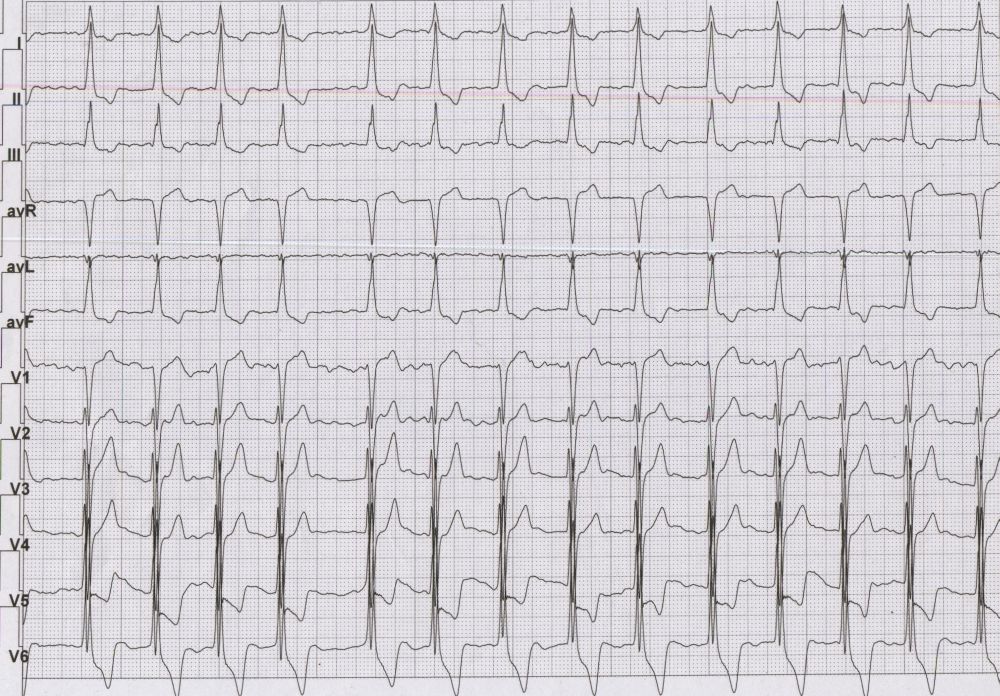 Diagnosis
The initial diagnostic evaluation includes a family history focusing on premature cardiac disease or death
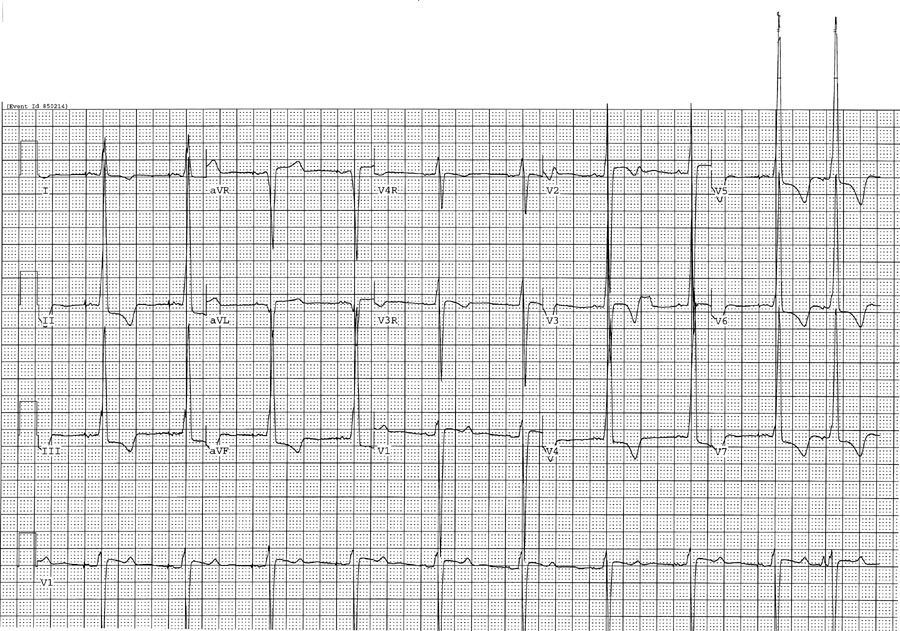 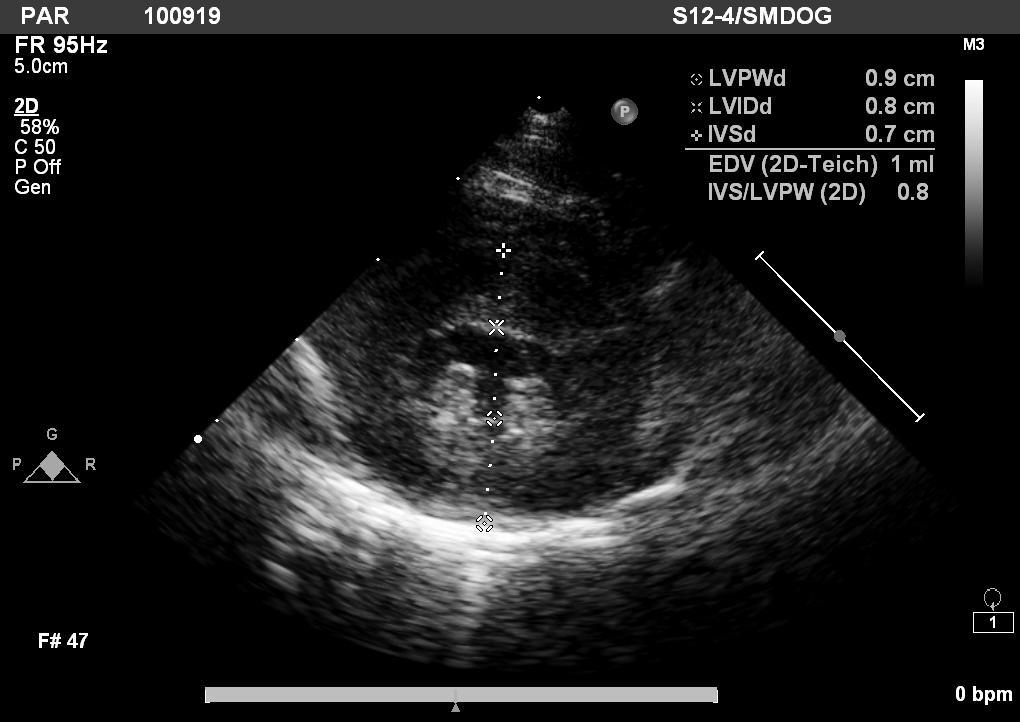 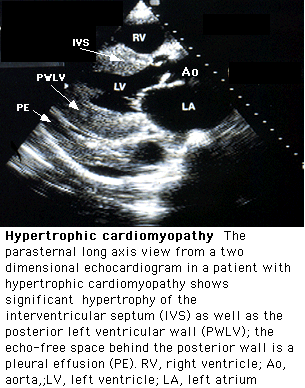 DIAGNOSTIC CRITERIA FOR HYPERTROPHIC CARDIOMYOPATHY
Differential Diagnosis
Causes of left ventricular hypertrophy: 
-Long-standing systemic hypertension 
-Aortic stenosis
-Highly trained athletes
Treatment
In the absence of a specific underlying cause or aggravating factor, treatment is for the various stages of heart failure 
Supportive therapy includes sodium and fluid restriction, avoidance of alcohol and other toxins, and use of established heart failure medications
Restrictive Cardiomyopathy
Characterized by impaired filling and reduced diastolic volume of the left and/or right ventricle despite normal or near-normal systolic function and wall thickness
Primary forms are uncommon, 
Secondary forms, the heart is affected as part of a multisystem disorder, 
Usually present at the advanced stage of an infiltrative disease (e.g., amyloidosis or sarcoidosis) or a systemic storage disease (e.g., hemochromatosis).
Restrictive cardiomyopathy may be familial 
Part of the genetic and phenotypic expression of hypertrophic cardiomyopathy caused by sarcomeric contractile protein gene abnormalities
Secondary forms:
- amyloidosis, hemochromatosis, several of the glycogen storage diseases, and Fabry's disease 
Reported in association with skeletal myopathy and conduction system disease as part of the phenotypic spectrum caused by mutations in lamin A or C.
CAUSES OF RESTRICTIVE CARDIOMYOPATHIES
Pathophysiology
Increased stiffness of the endocardium or myocardium, induces ventricular pressures to rise disproportionately to small changes in volume until a maximum is reached.
In infiltrative diseases such as amyloidosis or sarcoidosis, the increased stiffness results from infiltrates within the interstitium between myocardial cells. 
In the storage disorders, the deposits are within the cells
Clinical Manifestations
Presenting clinical features develop as a consequence of raised ventricular filling pressures 
Not distinguishable from those of heart failure resulting from systolic impairment
Atrial dilation and atrial fibrillation are common
Diagnosis
Based on the demonstration of the abnormal filling pattern by Doppler echocardiography
Magnetic resonance imaging is useful to delineate the distribution of disease
Presence of abnormal amyloid protein in amyloidosis,
Noncaseating granuloma in sarcoidosis, 
Abnormal iron studies in hemochromatosis, 
Reduced α1-galactosidase levels in Fabry's disease
Arrhythmogenic Right Ventricular Cardiomyopathy
A genetically determined heart muscle disorder characterized by fibrofatty replacement of right ventricular myocardium. 
Associated with arrhythmia, heart failure, and premature sudden death.
Inherited as an autosomal dominant disease, usually with incomplete penetrance, 
Recessive forms with cutaneous manifestations have been recognized
Recognized mutations account for approximately 40% of cases
Clinical Manifestations
In the early phase, patients are usually asymptomatic
Resuscitated cardiac arrest and sudden death may be the initial manifestations
The overt arrhythmic phase most often first occurs in adolescents and young adults, when patients note palpitations or syncope
The third phase, characterized by diffuse right ventricular disease, usually is recognized in the middle and later decades; 
Patients may present with right-sided heart failure despite relatively preserved left ventricular function
In the advanced stage, obvious left ventricular involvement and biventricular heart failure are seen
Treatment
Intracardiac defibrillator with supplemental antiarrhythmic agents